The Mouse and The MotorcycleChapter 7
The Vacuum Cleaner
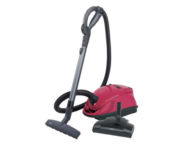 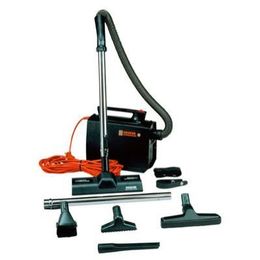 Vocabulary
devour – pick up really fast or eat really fast
despaired (despair) – feeling hopeless
oblivious – not knowing what is going on
abruptly – quickly, suddenly
abandon – leave behind
emerged – came out
remorse – feeling bad about what you’ve done.